TFEX Strategy
15 December 2021
โมเมนตัมยังเป็นบวก แนะระวังความผันผวนจากการประชุมเฟดคืนนี้
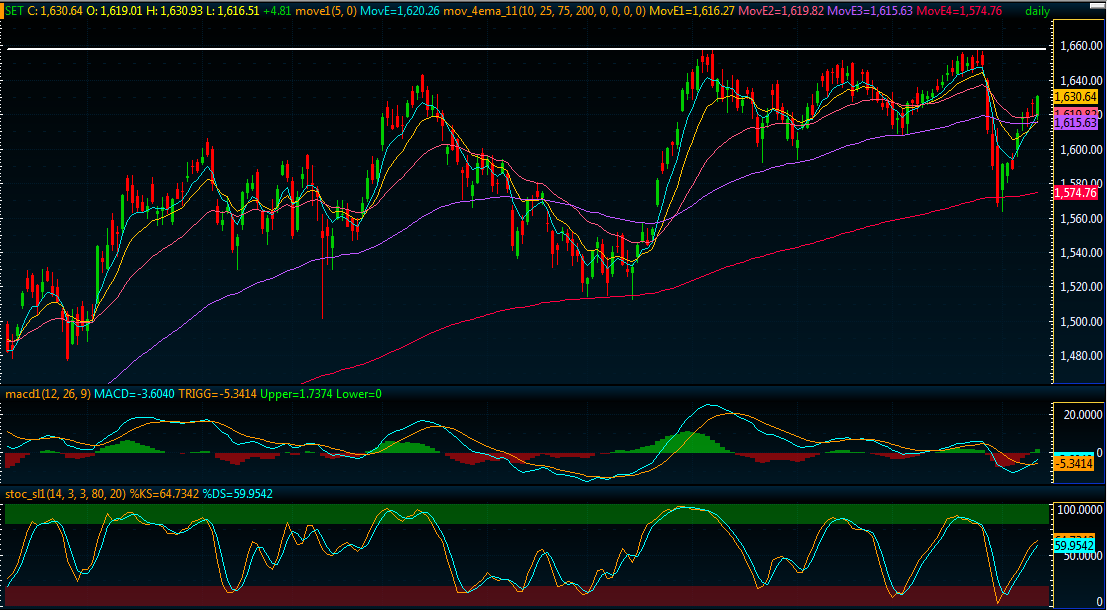 อัตราเงินเฟ้อที่คาดทรงตัวในระดับสูงต่อเนื่องจนถึงกลางปีหน้าและตัวเลขผู้ติดเชื้อโควิด-19 สายพันธุ์โอไมครอนที่ทยอยเพิ่มสูงขึ้นในหลายประเทศอาจเป็นปัจจัยที่ทำให้กลุ่มธนาคารกลางปรับลดโทนความเข้มงวดทางการเงินลงในการประชุมสัปดาห์นี้ ซึ่งจะเป็นบวกต่อการฟื้นตัวของกลุ่มตลาดหุ้นเอเชียรวมถึงไทยในสัปดาห์นี้ ในระยะสั้น-กลาง ขณะที่ปัจจัยทางเทคนิคเป็นบวกมากขึ้นจากดัชนีที่ยังประคองตัวเหนือเส้นค่าเฉลี่ยย้อนหลัง รวมถึง MACD ที่ปรับขึ้นสู่แดนบวก
LONG
S50Z21
WAIT & SEE
หลีกเลี่ยงการเก็งกำไรก่อนการประชุมเฟดคืนนี้
GOZ21
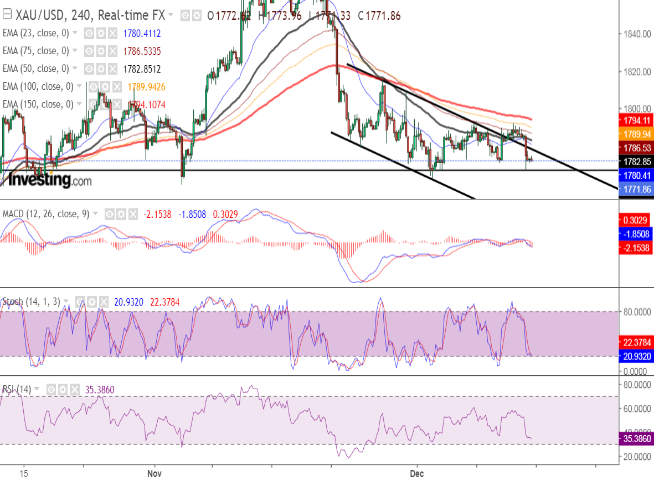 ราคาทองคำร่วงแรงหลังขึ้นไม่ผ่านแนวต้านบริเวณ $1790 จากผลของค่าเงินดอลลาร์สหรัฐที่แข็งค่า ขณะที่ในระยะสั้นเราแนะชะลอการเก็งกำไรจากความผันผวนที่คาดเพิ่มสูงขึ้นในช่วงก่อนและหลังการประชุมเฟดคืนนี้ โดยสิ่งที่ต้องจับตาคืนนี้ ได้แก่ ขนาดของวงเงิน QE ที่เฟดจะปรับลด, คาดการณ์จำนวนครั้งของการปรับขึ้นอัตราดอกเบี้ยในปีหน้า, รวมถึง มุมมองเศรษฐกิจและตัวเลขเงินเฟ้อของหสรัฐ
Analyst:  Chaiwat Arsirawichai +662 659 8301 
                 Thansin Klinthanom  +662 659 8025
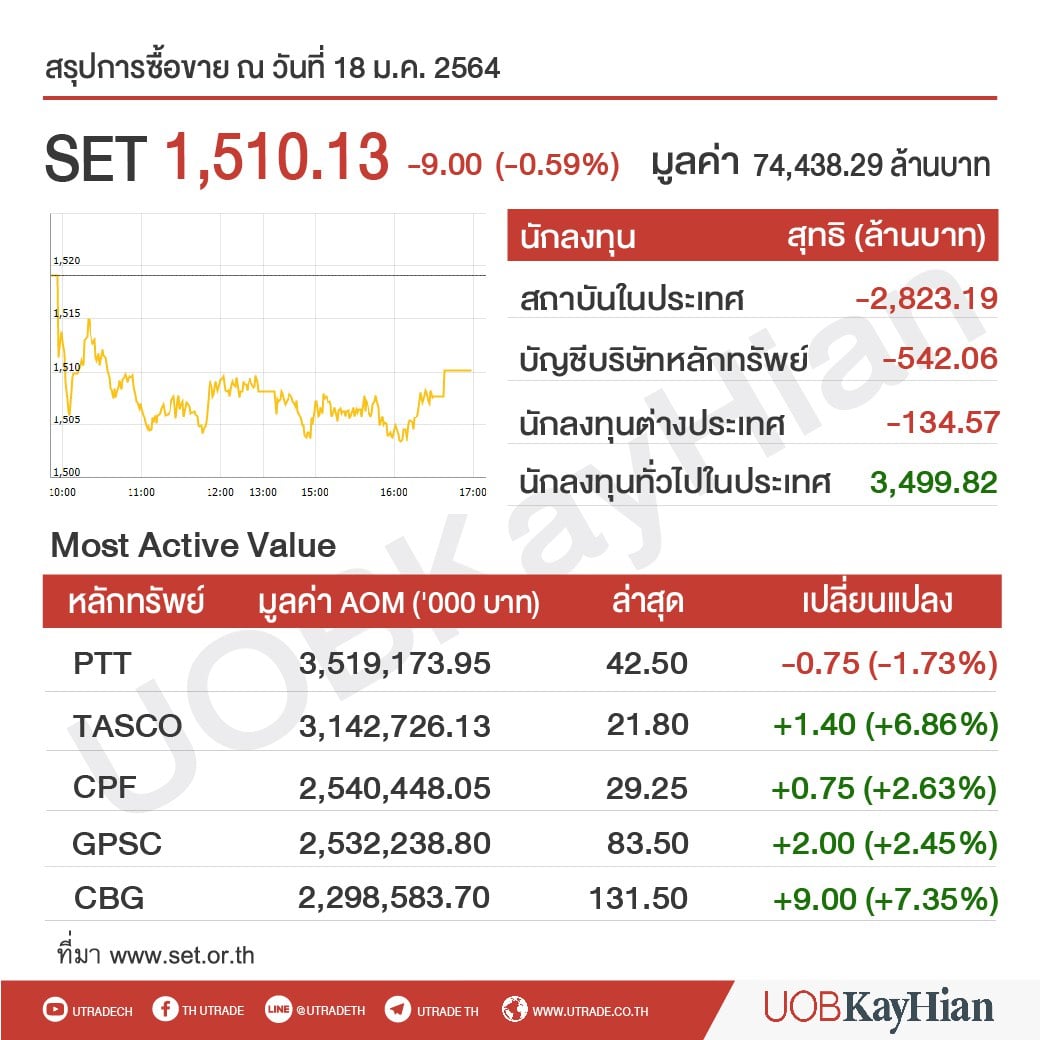